Диффузия
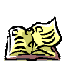 Диффузия в газах
Если в комнату внести какое-либо пахучее вещество, например духи, то их запах вскоре распространится по всей комнате. Это происходит из-за того, что молекулы духов движутся.
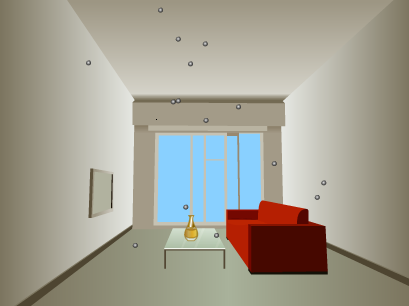 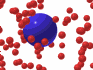 Движение молекул нельзя обнаружить ни в лупу, ни в микроскоп. Двигаясь в воздухе, молекулы духов сталкиваются с молекулами газов, которые входят в состав воздуха. При этом они постоянно меняют направление движения и, беспорядочно перемещаясь, разлетаются по комнате. Поэтому двигаясь очень быстро, молекулы духов доносят запах до разных концов комнаты довольно медленно.
Аналогичное явление можно наблюдать на другом опыте. Если удалить разделяющую перегородку между сосудами, в нижнем из которых находятся пары брома, а в верхнем воздух, то спустя определённое время они полностью перемешаются между собой.
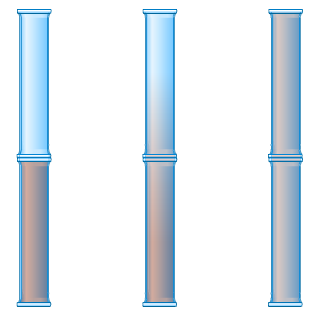 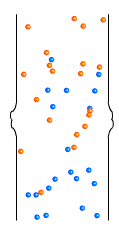 Наблюдаемое явления объясняются тем, что молекулы воздуха и брома, расположенные возле границ раздела газов меняются местами. Далее, двигаясь непрерывно и беспорядочно, молекулы газов распространяются по всему объёму. Газ в сосуде становится однородным.
Явление, при котором происходит взаимное проникновение молекул одного вещества между молекулами другого, называется диффузией.
Диффузия в жидкостях
Следующий опыт так же подтверждает гипотезу о непрерывном движении молекул. В сосуд с водой бросим несколько кристалликов марганцовки. Они опустятся на дно сосуда, и вокруг них образуется небольшое облачко окрашенной воды. Оставим сосуд в покое на некоторое время. Будем наблюдать, как постепенно происходит окрашивание воды в сосуде и раствор становится однородно окрашенным.
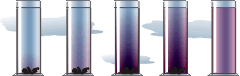 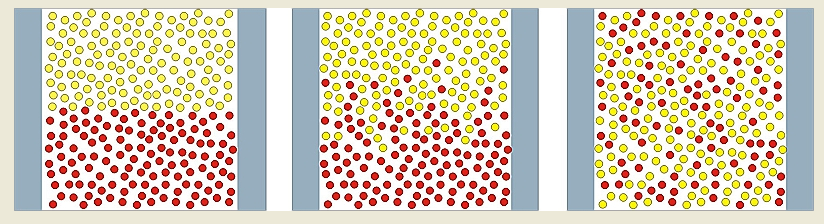 Диффузия в твёрдых телах
Итак, причиной диффузии является непрерывное и беспорядочное движения частиц вещества. Так как все молекулы движутся, то диффузия может происходить и в газах, и в жидкостях, и в твёрдых телах. Наиболее быстро диффузия происходит в газах. Медленнее – в  жидкостях, а в твёрдых телах – совсем медленно годами.
Известен опыт, в котором в котором гладко отшлифованные пластины свинца и золота пролежали друг на друге 5 лет. За ото время золото и свинец проникли друг в друга на расстояние около 1 мм.
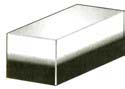 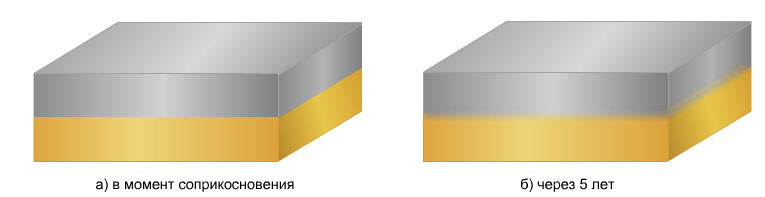 Температура и скорость
движения молекул
Процесс диффузии ускоряется с повышением температуры. Это происходит потому, что с повышением температуры увеличивается скорость движения молекул. Таким образом явление диффузии протекает по разному при разной температуре: чем выше температура вещества, тем быстрее происходит диффузия.
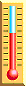 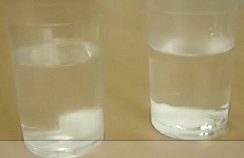 В горячей воде кусочек сахара растворился быстрее!
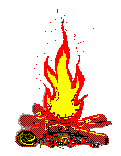 Диффузия – это процесс взаимного проникновения различных веществ друг в друга, происходящий вследствие беспорядочного движения частиц вещества ( латинское слово, означает «растекание, распространение» ).
Диффузия происходит в: газах, жидкостях и твёрдых телах.
Скорость диффузии зависит от скорости движения частиц в веществе:
Размеры и массы частиц очень малы.
Между  молекулами есть промежутки.
Частицы вещества находятся в беспорядочном движении. При повышении температуры молекулы двигаются быстрее. В газах диффузия происходит быстрее чем в жидкостях и в жидкостях быстрее чем в твёрдых телах.
Диффузия имеет большое значение в процессах жизнедеятельности человека, животных и растений. Именно благодаря диффузии кислород из лёгких проникает в кровь, а из крови в ткань.
Вследствие диффузии газа состав воздуха у поверхности Земли однороден.
Диффузию молекул твёрдых веществ используют в технике. Для приобретения железными и стальными деталями значительной твёрдости их поверхностный слой подвергают диффузному насыщению углеродом ( цементация ).
Проверь себя
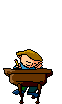 1. В каких средах происходит диффузия?
А. Только в газах.                             Д. В жидкостях и твердых телах.
Б. Только в жидкостях.                   Е. В газах и твердых телах.
В. Только в твердых телах.              Ж. В газах, жидкостях и твердых телах.
Г. В газах и жидкостях.
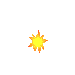 2. Изменяется ли скорость движения молекул при повышении температуры вещества? 
А. Не изменяется.                                 В. Увеличивается.   
Б. Уменьшается.                                   Г. Изменяется только у молекул газов.  Д. Изменяется только у молекул газов и жидкостей.
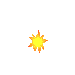 3. Каковы скорости движения молекул жидкости и молекул газа при одной и той же температуре? 
А. В жидкостях скорость движения молекул меньше, чем в газах. 
Б. Одинаковы. 
В. В жидкостях скорость движения молекул больше, чем в газах.
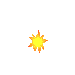 4. В холодной или горячей соленой воде быстрее просаливаются помидоры?
А. В холодной.                    Б. В горячей.                  В. С одинаковой скоростью.
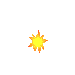 5. Один кувшин с молоком поставили в холодильник, другой оставили в комнате. Где сливки получатся быстрее? 
А. Одновременно.                         Б. В комнате.                  В. В холодильнике.
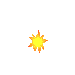 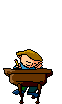 6. Почему дым от костра по мере его подъема перестает быть видимым?
А. Частички сажи (дыма) исчезают. 
Б. Частички сажи (дыма) проникают в промежутки между молекулами воздуха. 
В. Частички сажи (дыма) превращаются в другие вещества.
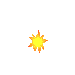 7. Каковы скорости движения молекул газа и твердого тела при одной и той же температуре? 
А. В газах скорость движения молекул больше, чем в твердых телах.   
Б. В твердых телах скорость движения молекул больше, чем в газах.  
В. Одинаковы.
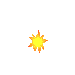 8. В каких средах диффузия происходит быстрее? 
А. Одинаково во всех средах.                   В. В жидкостях.   
Б. В твердых телах.                                     Г. В газах.
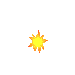 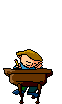 На каком физическом явлении основанпроцесс засолки овощей, рыбы, мяса? В каком случае процесс происходит быстрее – если рассол холодный или горячий?
На каком явлении основано консервирование фруктов и овощей? Почему сладкий сироп приобретает со временем вкус фруктов?
Почему сахар и другие пористые продукты нельзя хранить вблизи пахучих веществ?
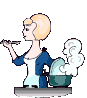 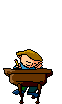 Запах березового веника в жаркой бане распространяется быстрее, чем в прохладной комнате. Почему?
Как вы думаете, что может произойти в результате ядерной войны?
Как можно объяснить исчезновение дыма в воздухе?
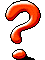 Что такое диффузия?
Объясните как распространяется эфир в комнате.
Опишите опыт, в котором наблюдают диффузию жидкостей.
Что является причиной диффузии?
Одинаково ли быстро протекает диффузия в газах, жидкостях и твёрдых телах?
Как зависит диффузия от температуры?